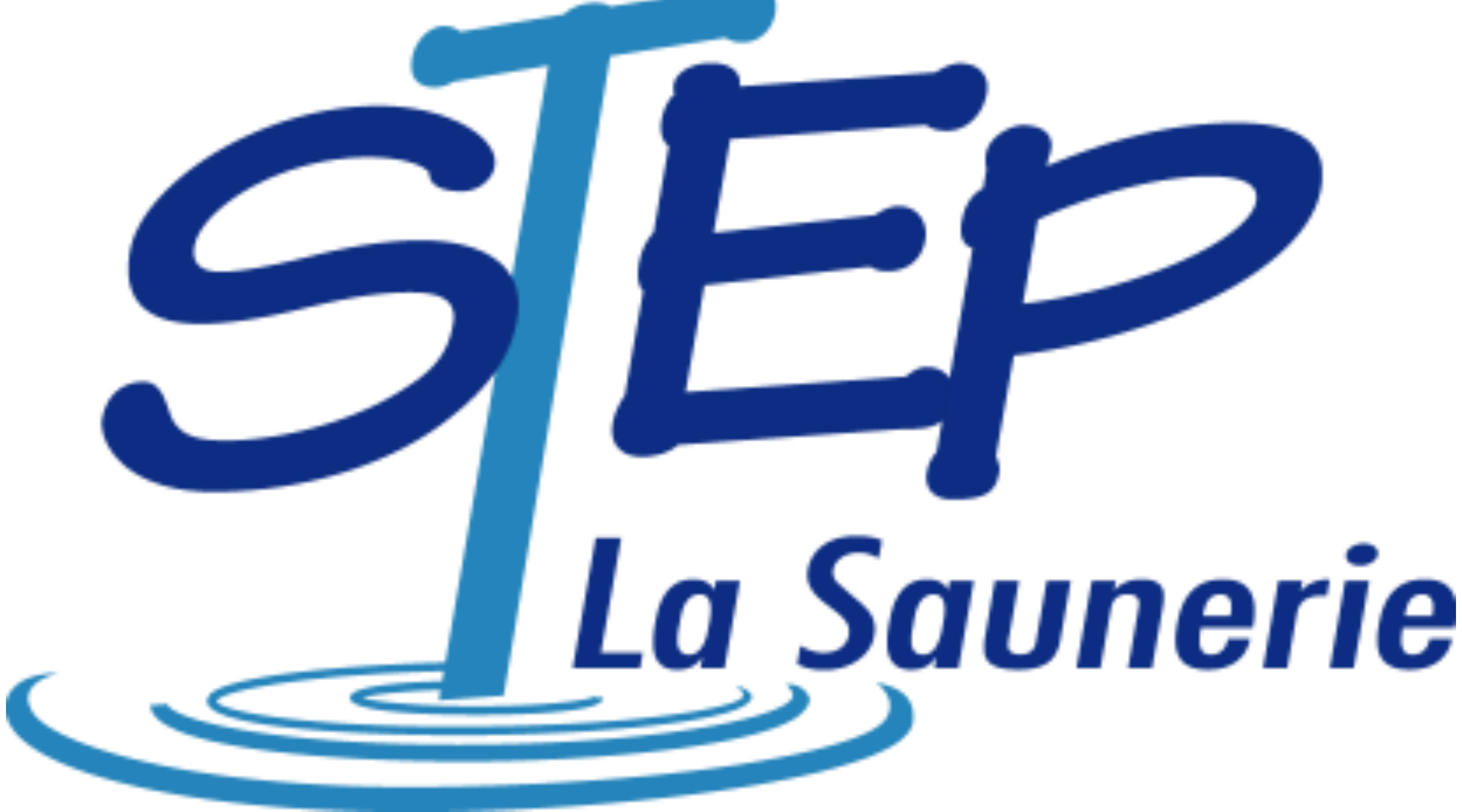 Renouvellement et extension de la STEP de la Saunerie
Présentation du contexte et cadre du projet

Contexte et cadre

Approche BIM

Organisation du projet

Planification

Budget
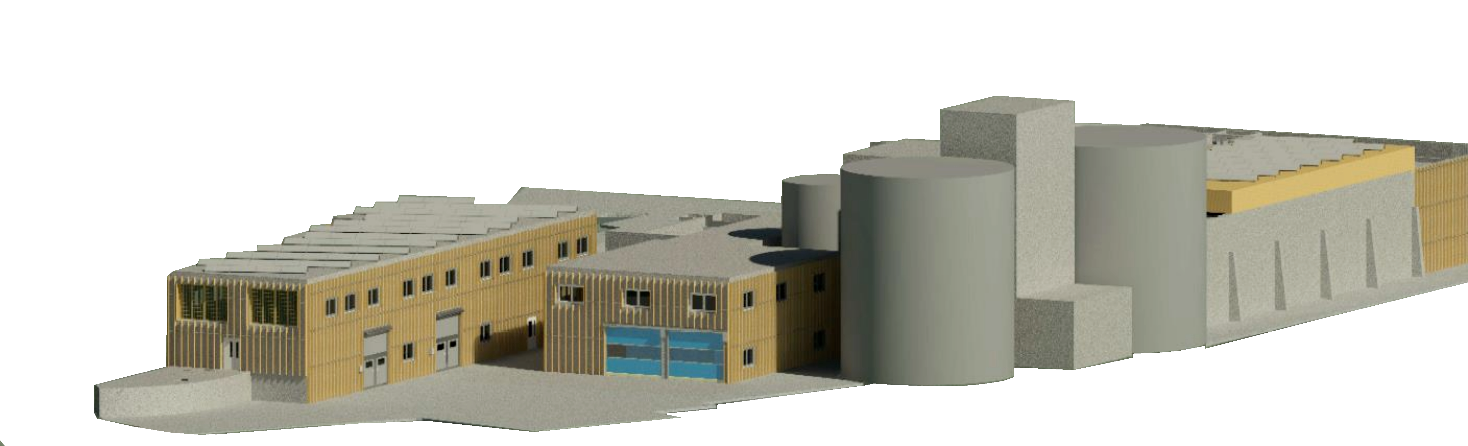 23 février 2022
Présentation projet Saunerie
Page 1
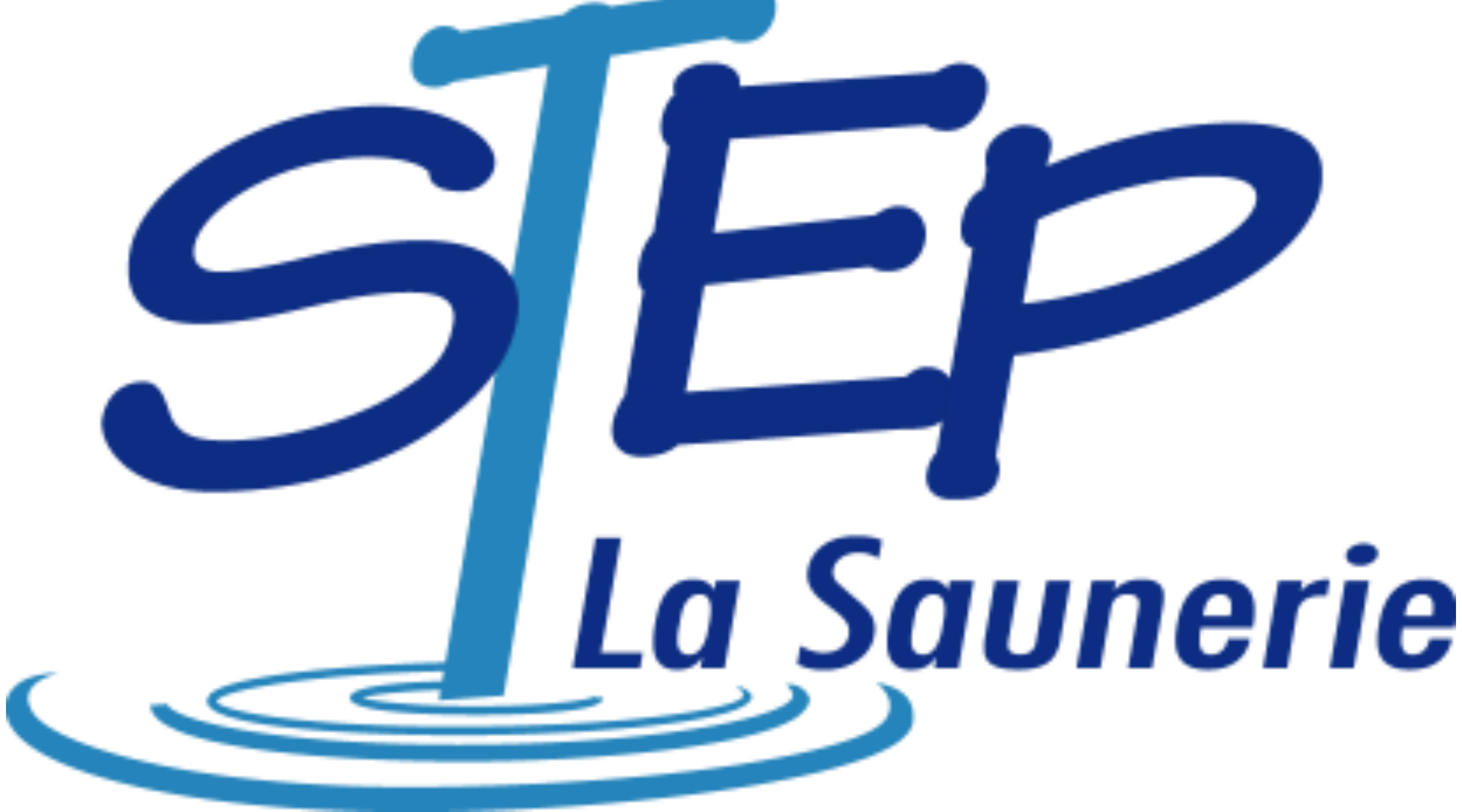 Contexte: situation actuelle
Traitement des eaux usées de Boudry, Cortaillod, Milvignes, Neuchâtel (en partie), Val-de-Ruz (en partie) et Rochefort, soit près de 29’000 habitants.
Capacité théorique de 32’000 EH, charges réelles atteignant jusqu’à 37’400 EH.
Premier appel d’offres en 2021 suivi d’une interruption de la procédure (manquement dans les informations transmises). Nouvel appel d’offres en 2022
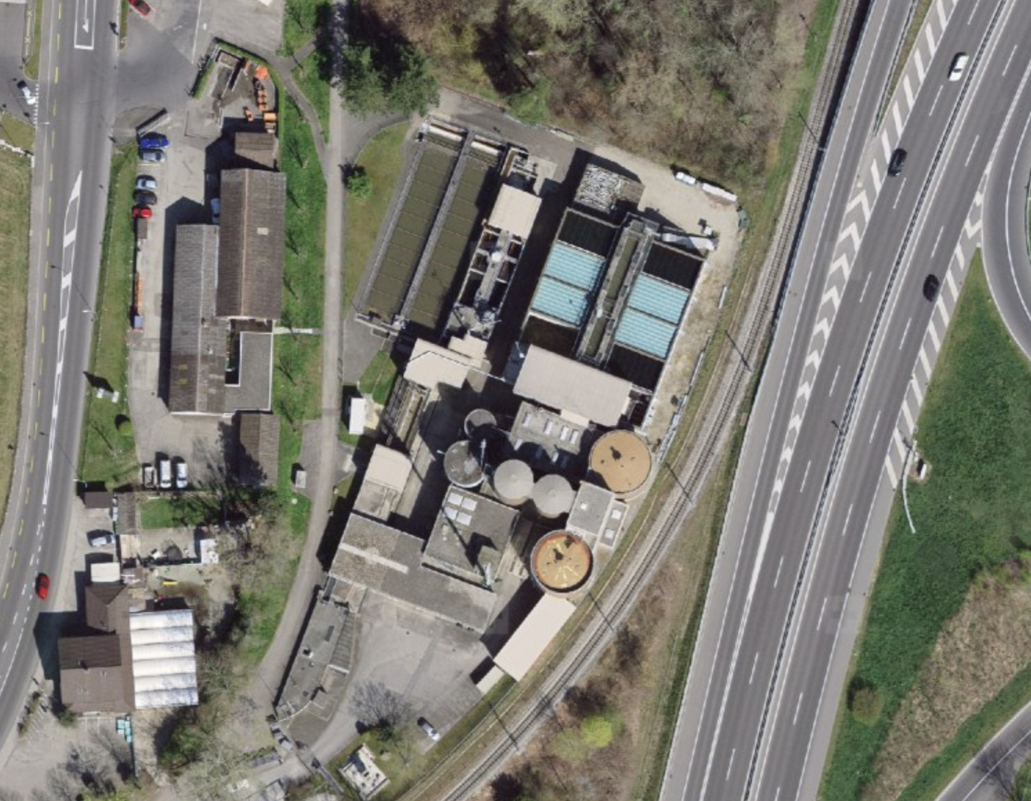 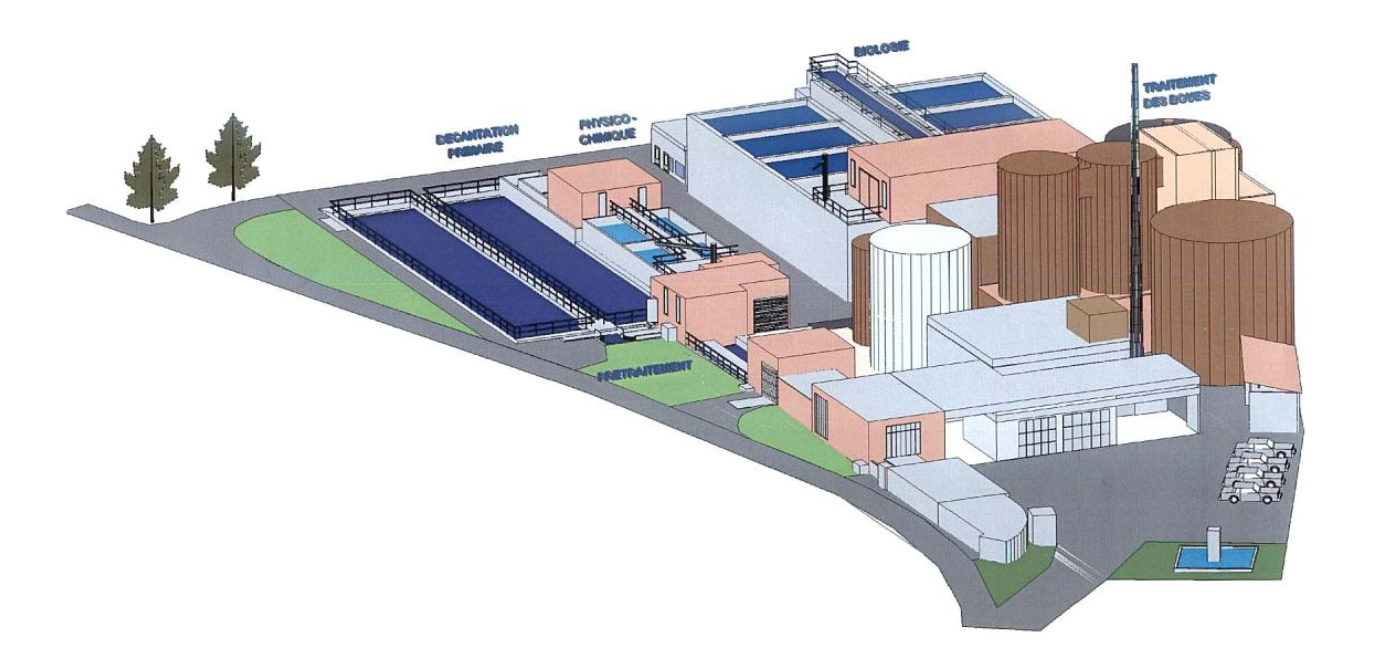 23 février 2022
Présentation projet Saunerie
Page 2
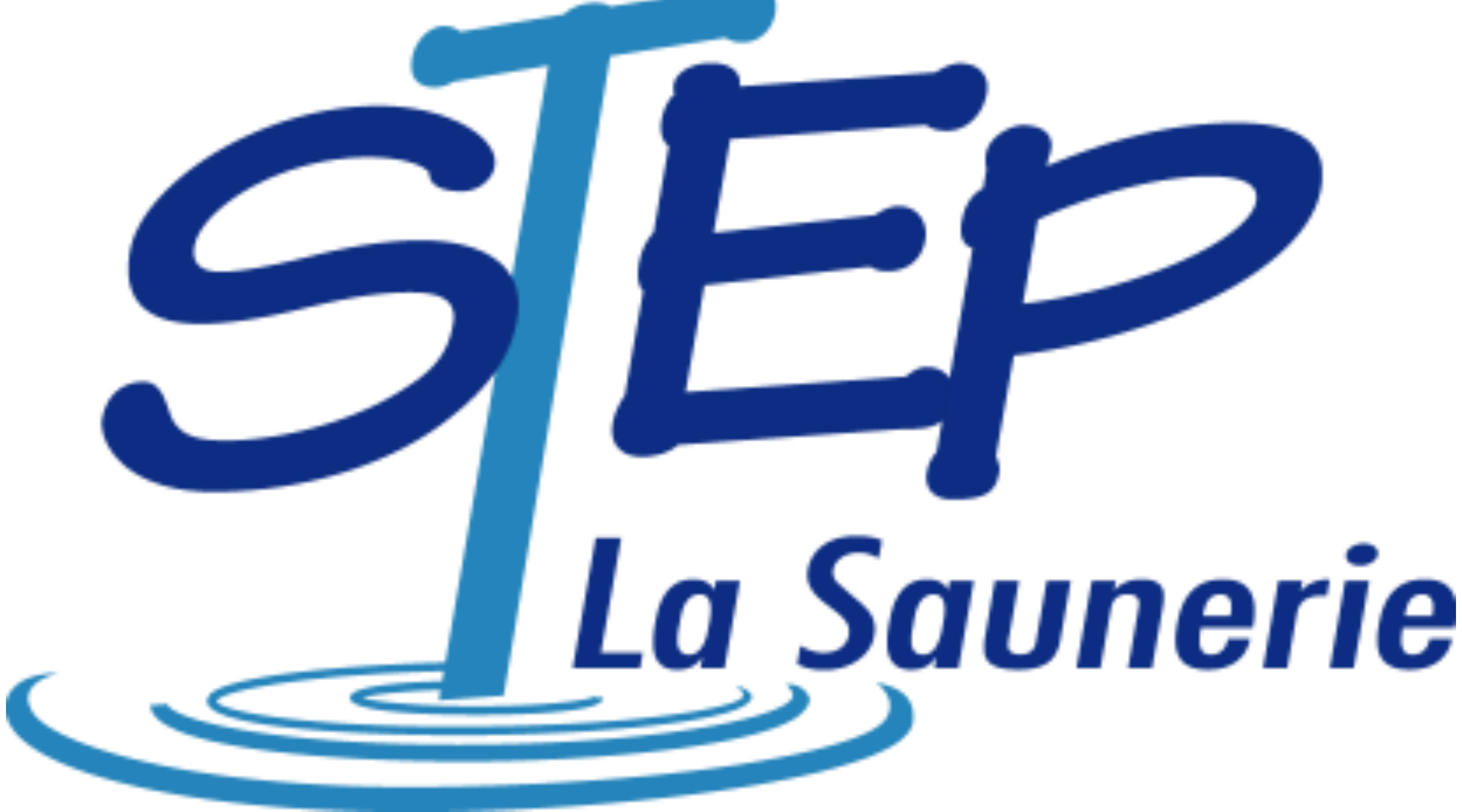 Contexte: situation future
Objectifs:

Augmentation de la capacité de traitement à 50'000 EH en vue de l’accroissement.
Nitrification de l’ammonium.
Traitement des micropolluants.
Rénovation et mise à niveau des installations.
Optimisation et amélioration des performances de l’exploitation.
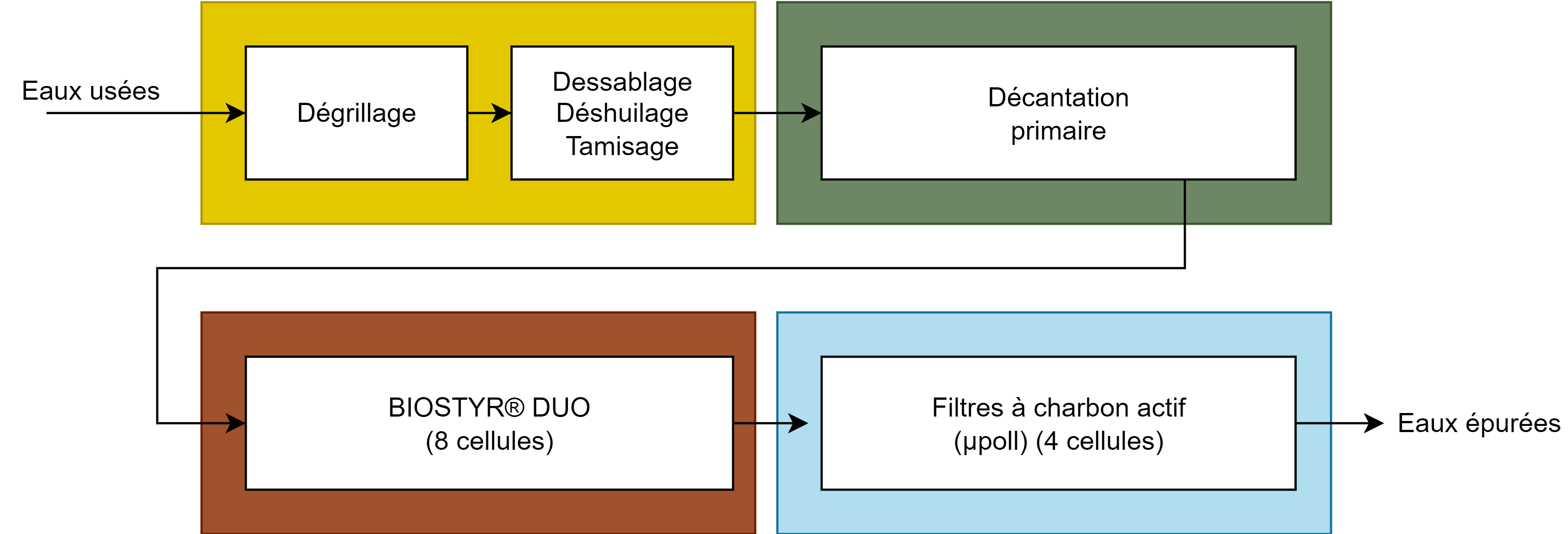 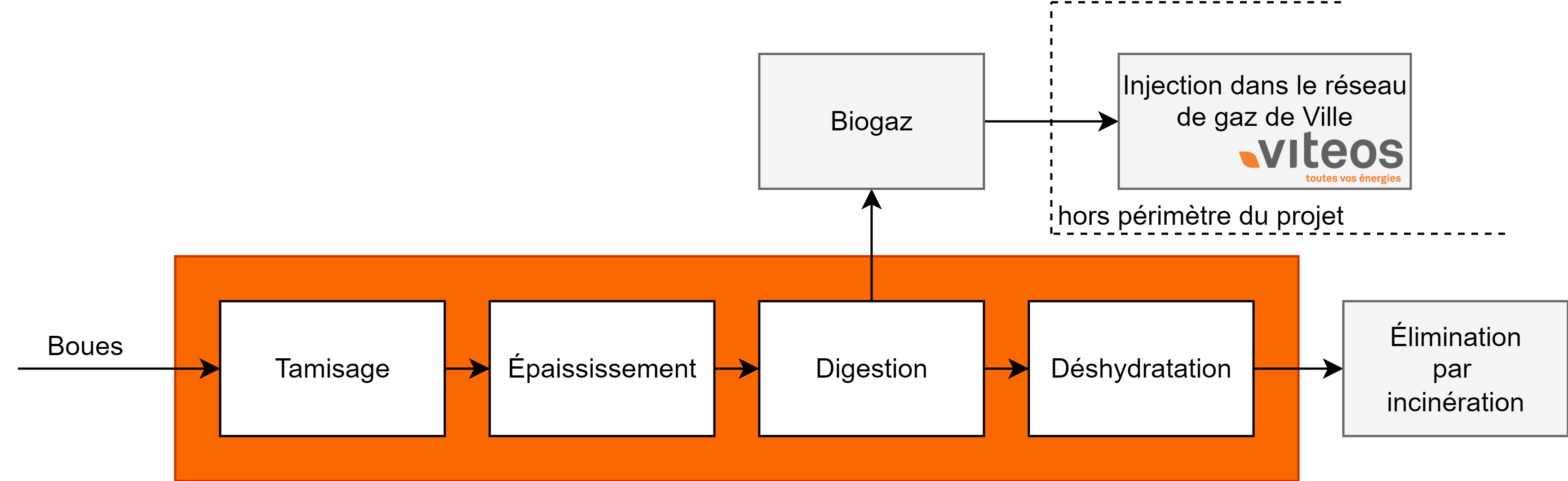 Traitement des eaux
Traitement des boues
23 février 2022
Présentation projet Saunerie
Page 3
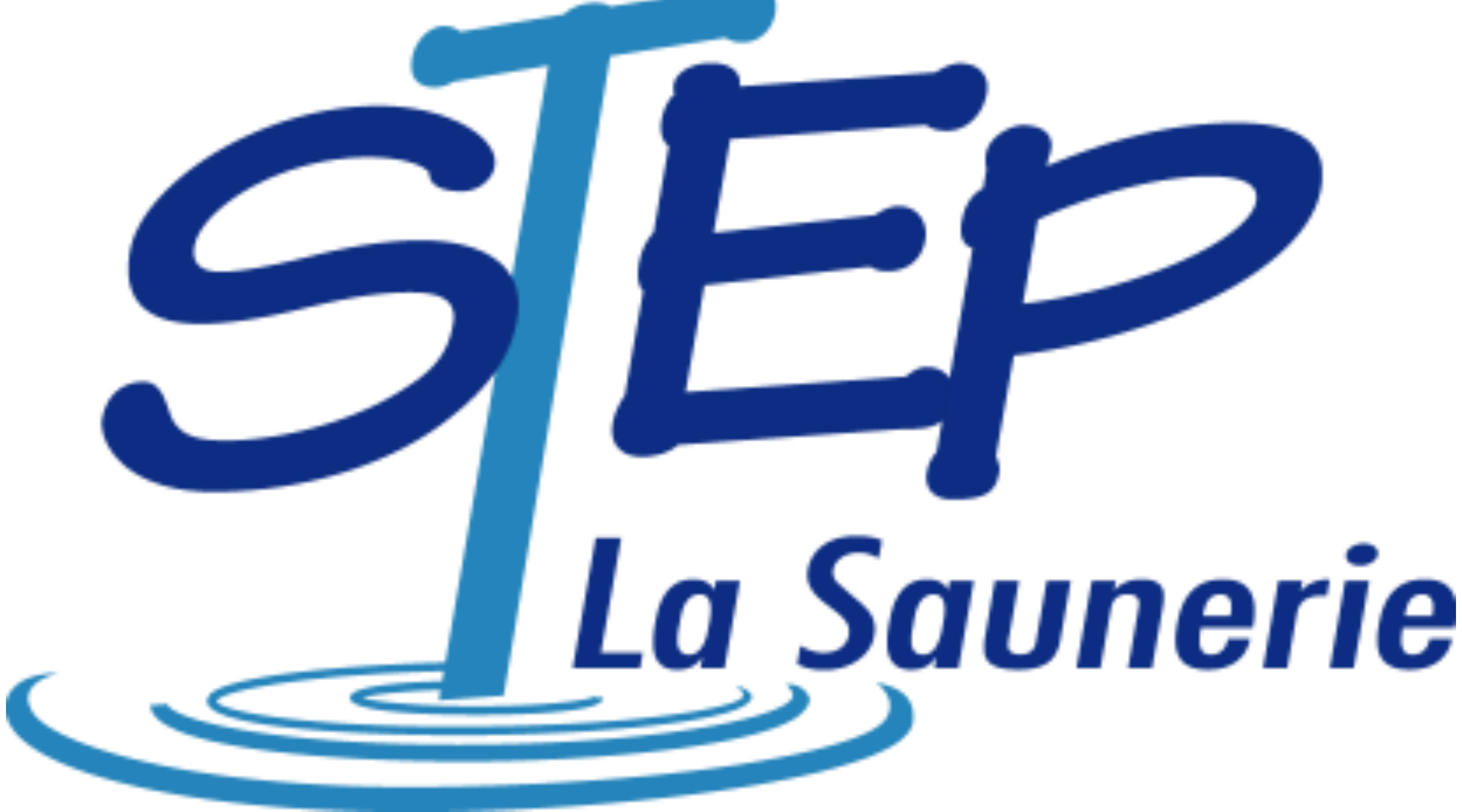 Situation future, approche BIM
Maîtriser la complexité technique du projet par le biais de l’utilisation d’une modélisation d’informations de la construction BIM (building information modelling)
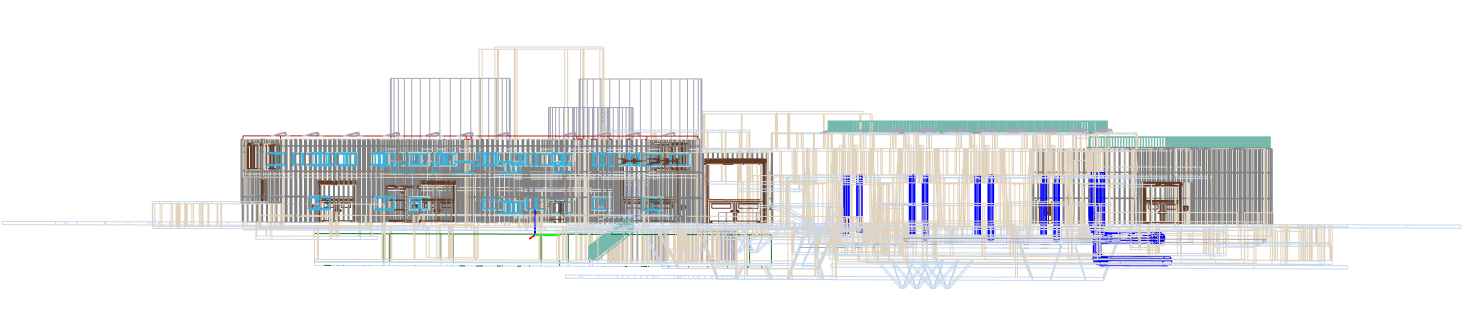 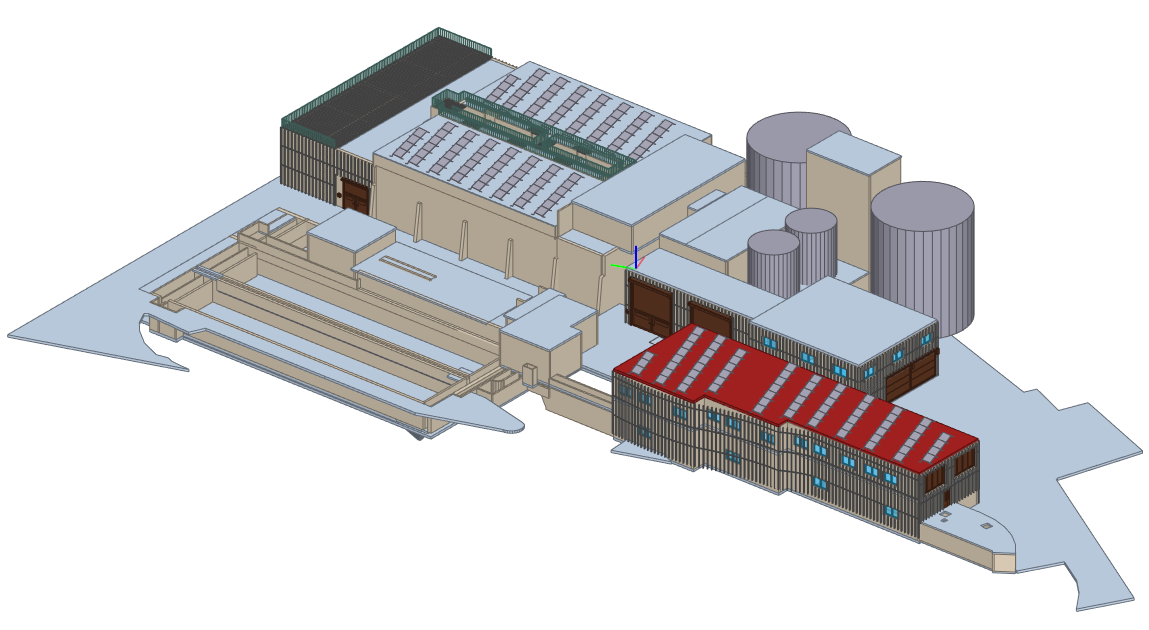 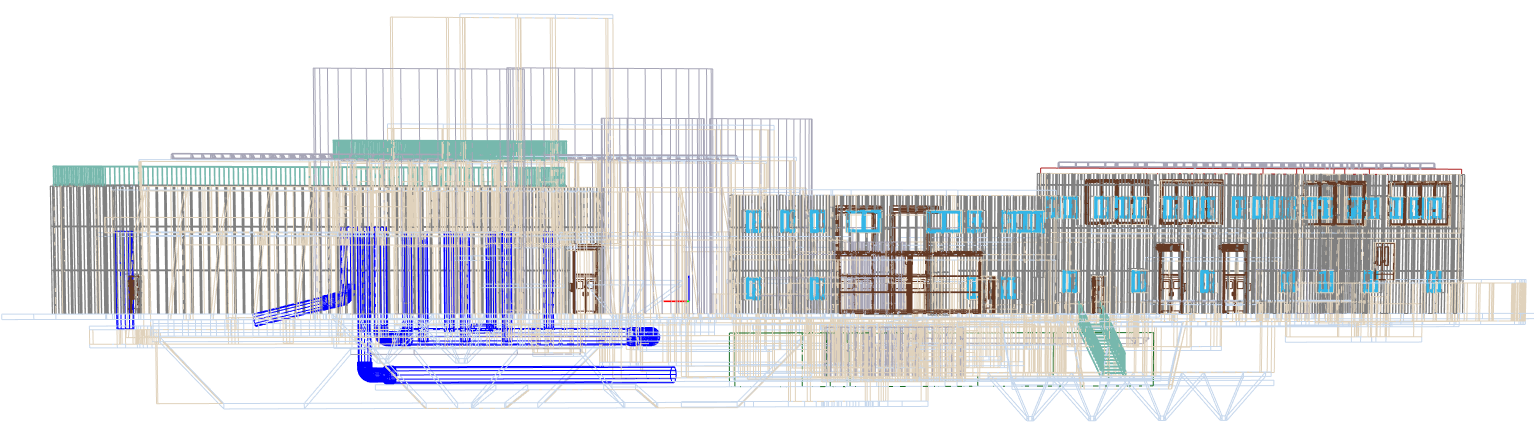 23 février 2022
Présentation projet Saunerie
Page 4
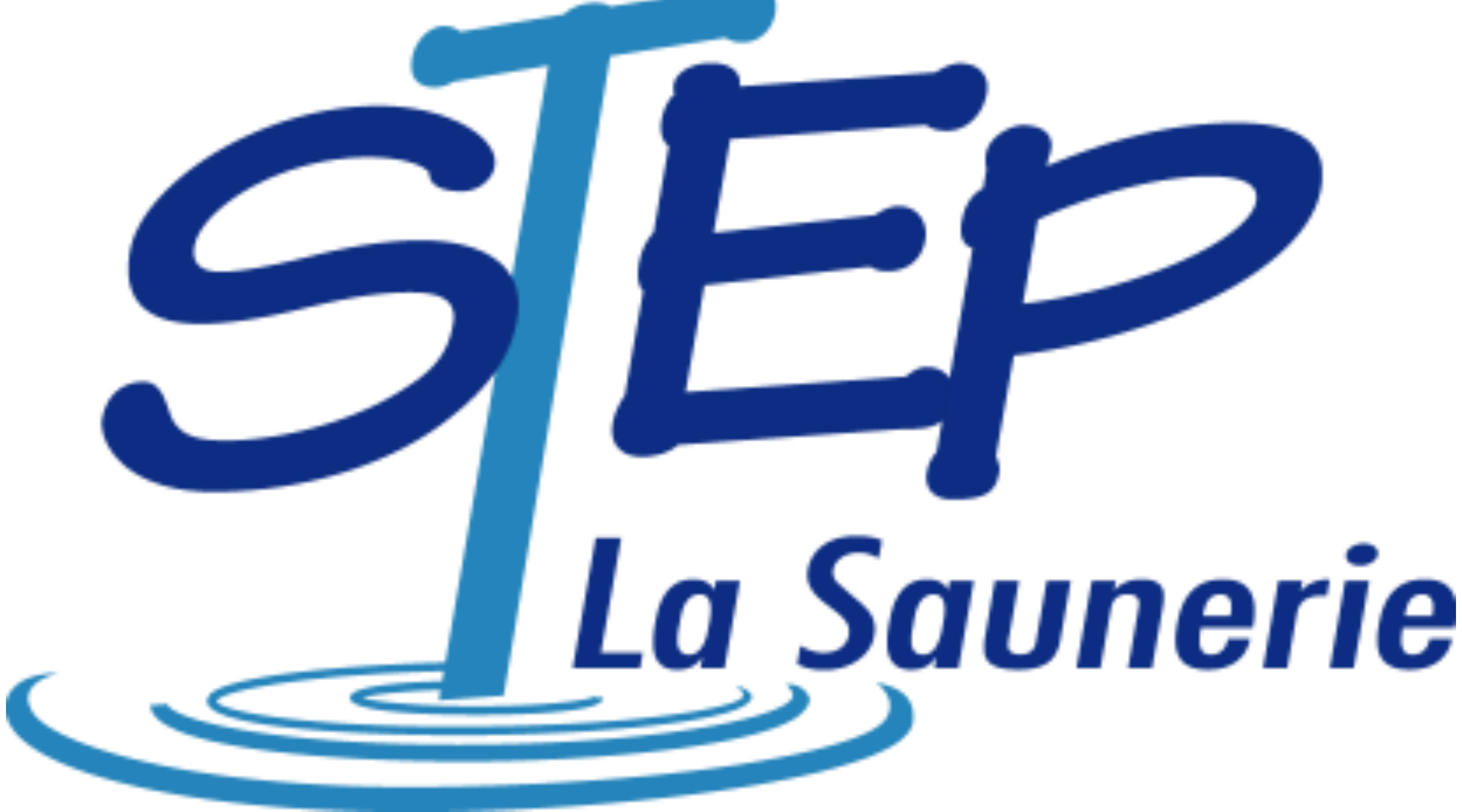 Organisation générale du projet et BIM management
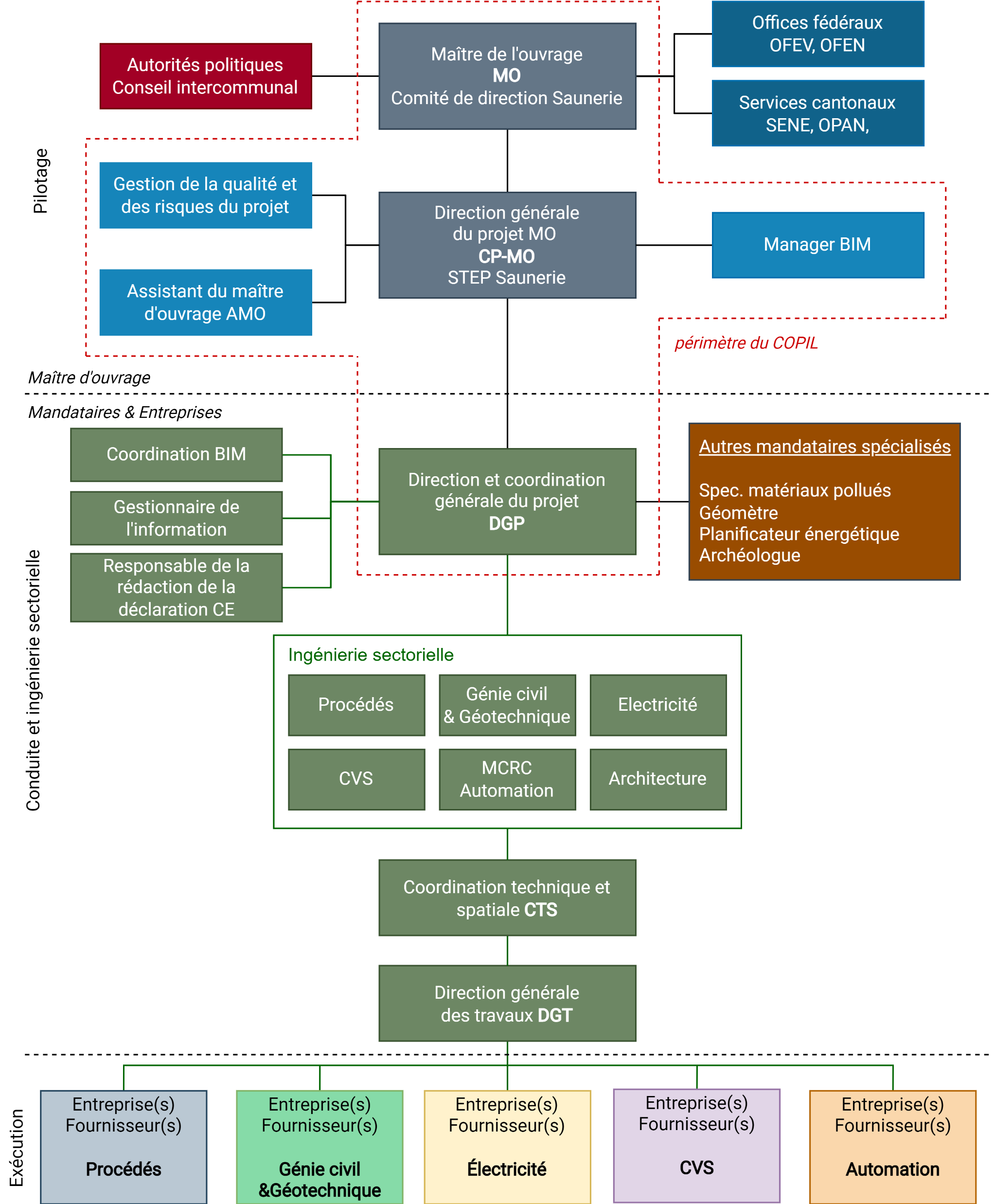 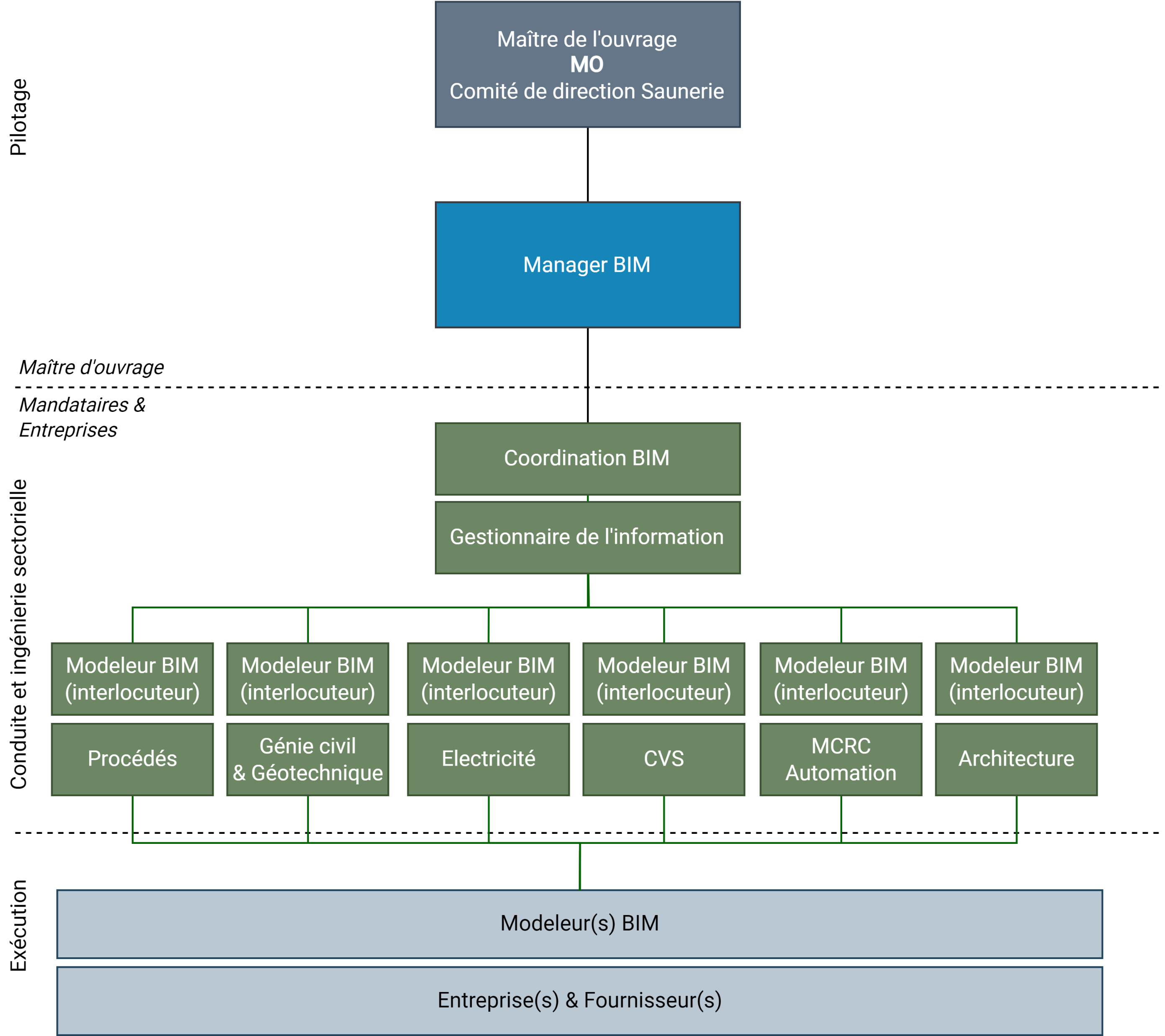 23 février 2022
Présentation projet Saunerie
Page 5
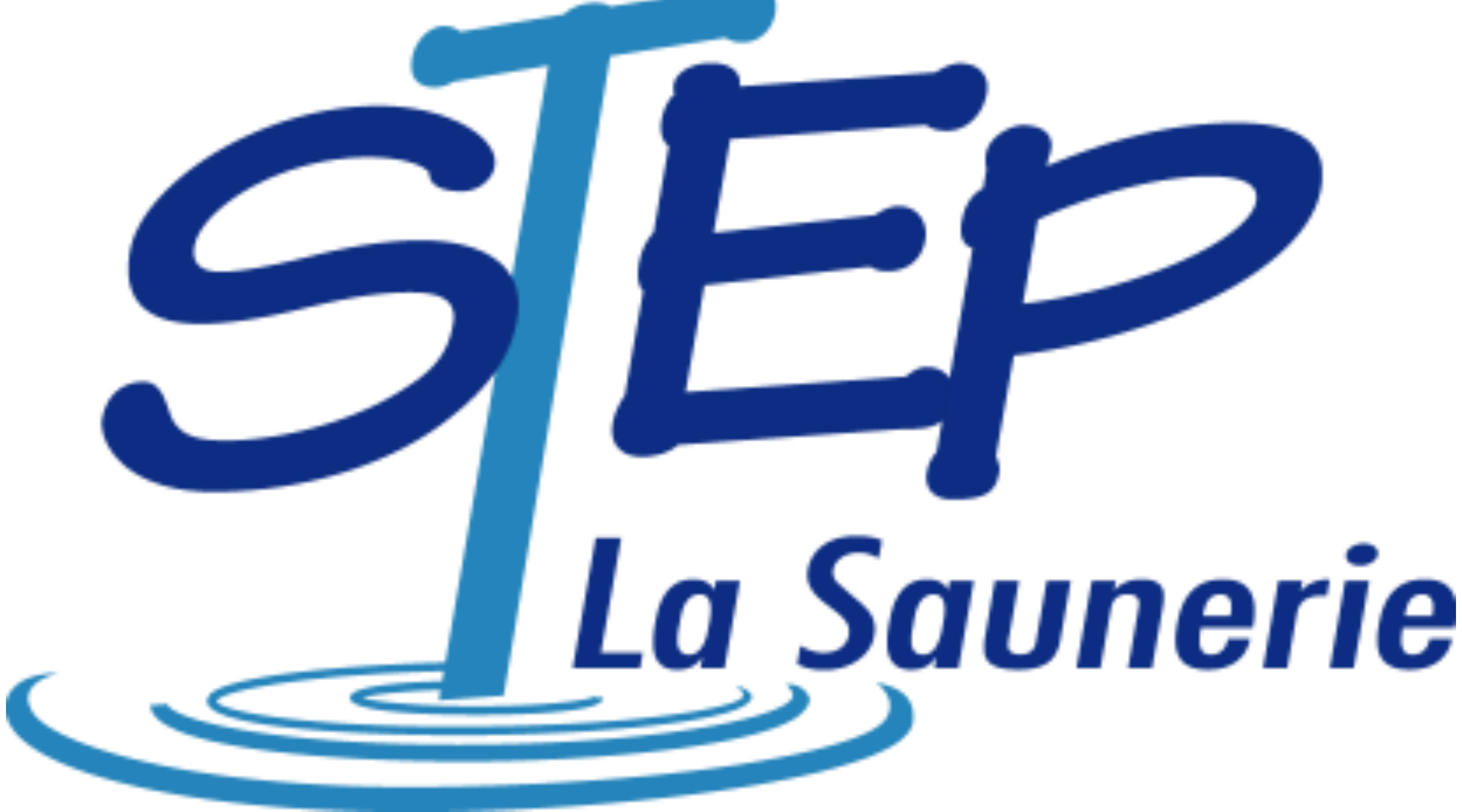 Planification générale
Planning général de 2022 à 2028
Marché public 2022
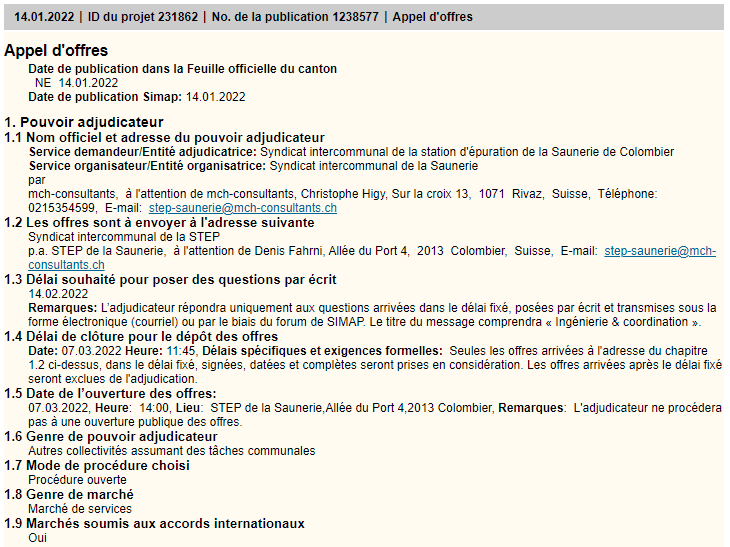 Publication du marché	Vendredi 14 janvier 2022
Dépôt des questions	Lundi 14 février 2022
Dépôt des offres	Lundi 7 mars 2022 à 11h45
Séance de clarification 	Mercredi 30 mars 2022
Décision d’adjudication	Mercredi 13 avril 2022
Le groupement en charge de l’ingénierie du projet sera connuen avril 2022
23 février 2022
Présentation projet Saunerie
Page 6
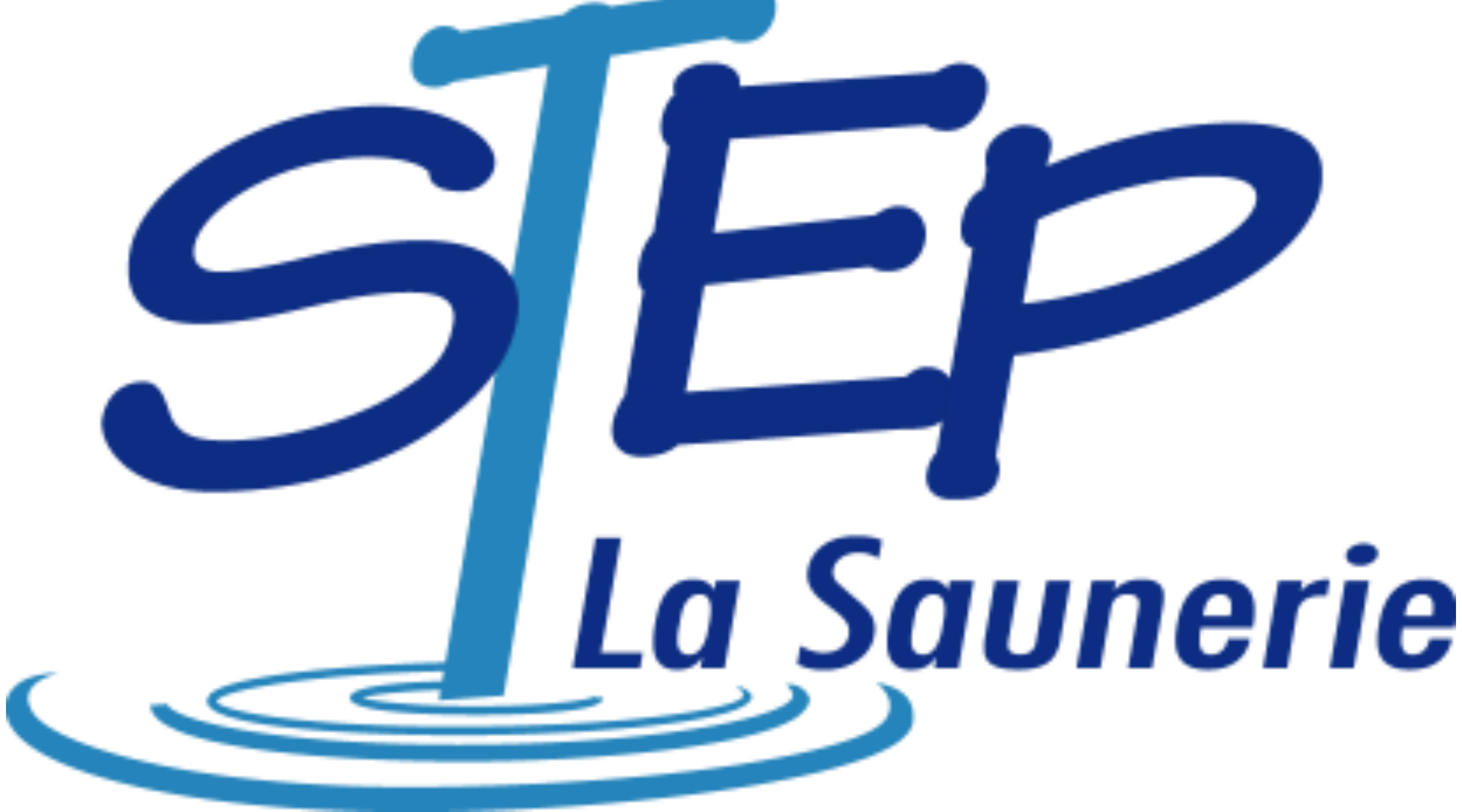 Budget prévisionnel
23 février 2022
Présentation projet Saunerie
Page 7
Site internet www.steplasaunerie.ch
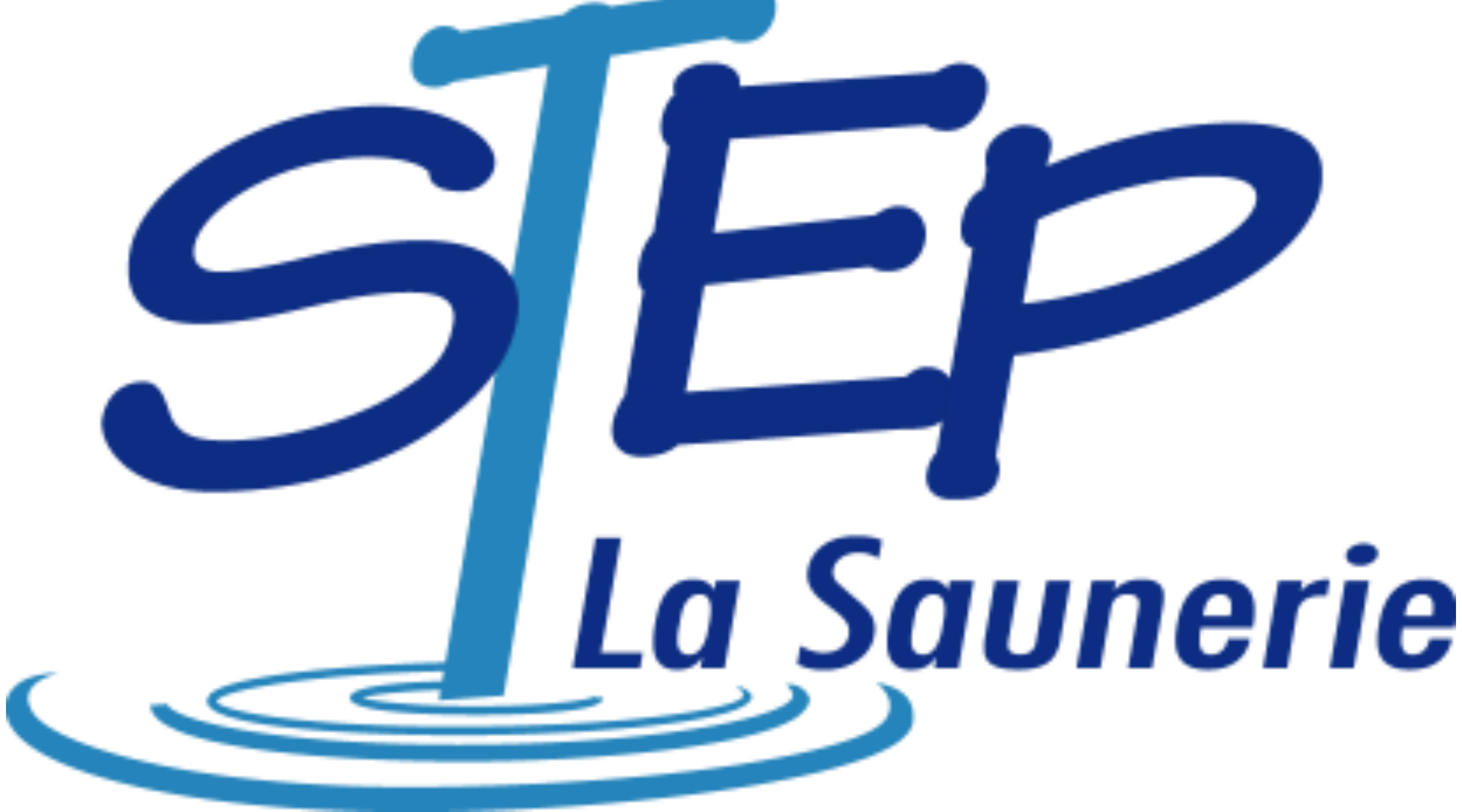 Sur notre site internet
se trouve sous les onglets: 

Documents, Divers,
Le rapport demande de crédit extension Step
23 février 2022
Présentation projet Saunerie
Page 8
Site internet de la STEP de La Saunerie
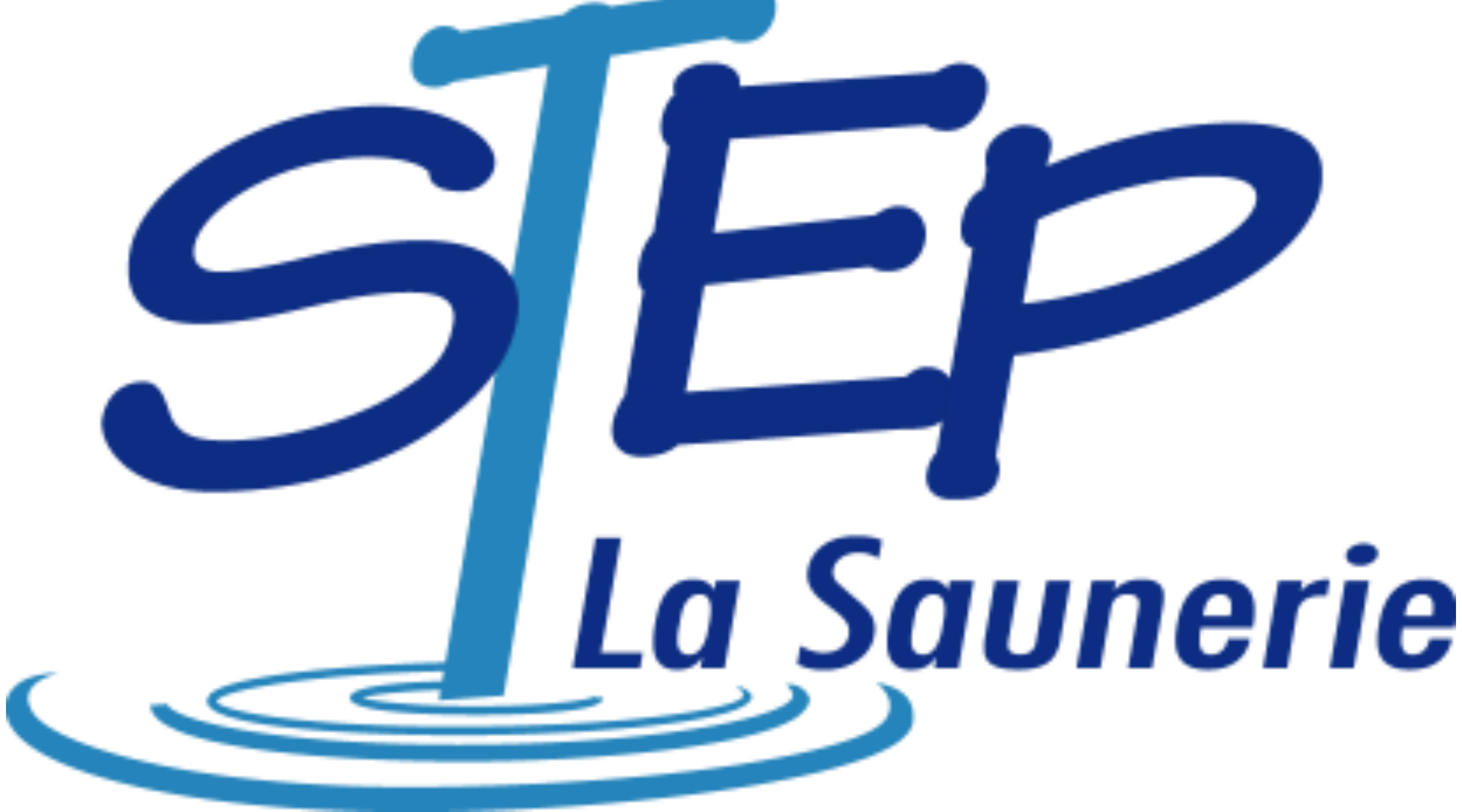 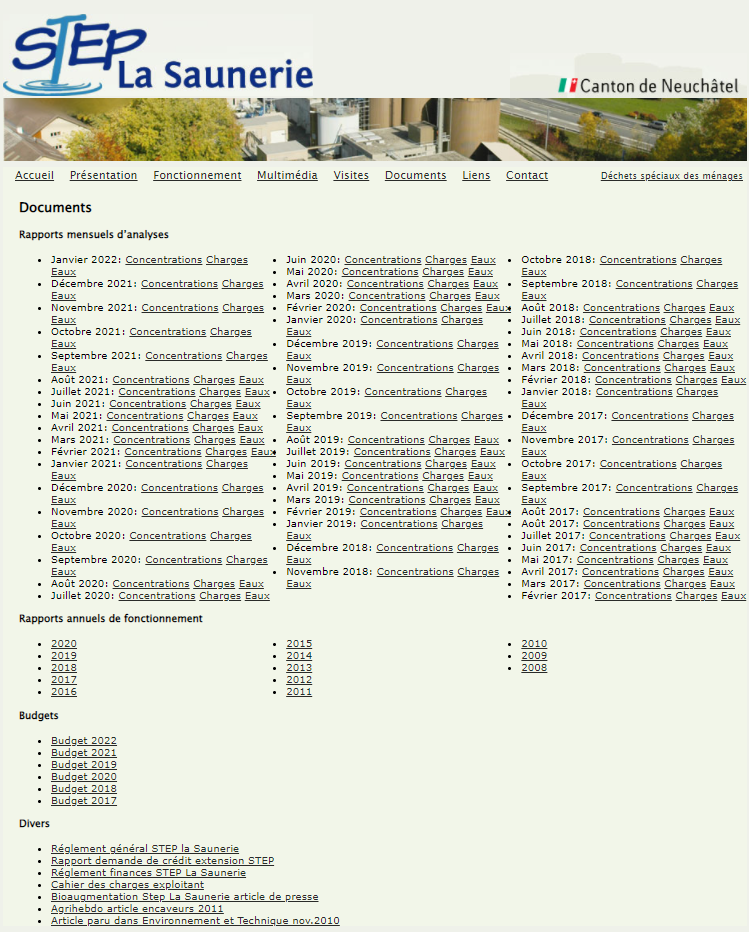 Sur notre site internet
se trouve :

Le rapport de demande de crédit d’extension de la STEP
23 février 2022
Présentation projet Saunerie
Page 9